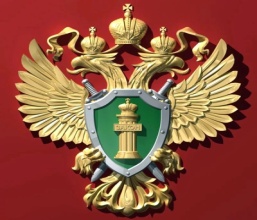 ГЕНЕРАЛЬНАЯ ПРОКУРАТУРА 
                  РОССИЙСКОЙ ФЕДЕРАЦИИ
                              ПАМЯТКА
     ЧТО НУЖНО ЗНАТЬ О КОРРУПЦИИ!






                       Что такое коррупция?
В соответствии с п. 1 ст. 1 ФЗ от 25.12.2008 № 273-ФЗ «О         противодействии коррупции» под коррупцией понимается злоупотребление служебным положением, дача взятки, получение взятки, злоупотребление полномочиями, коммерческий подкуп либо иное незаконное использование физическим лицом своего должностного положения вопреки законным интересам общества и государства в целях получения выгоды в виде денег, ценностей, иного имущества или услуг имущественного характера, иных имущественных прав для себя или для третьих лиц либо незаконное предоставление такой выгоды указанному лицу другими физическими лицами, а также совершение указанных деяний от имени или в интересах юридического лица.
Противодействие коррупции:
Деятельность федеральных органов государственной власти, органов государственной власти субъектов Российской Федерации, органов местного самоуправления, институтов гражданского общества, организаций и физических лиц в пределах их полномочий:
 по предупреждению коррупции, в том числе по выявлению и последующему устранению причин коррупции (профилактика коррупции);
 по выявлению, предупреждению, пресечению, раскрытию и расследованию коррупционных правонарушений (борьба с коррупцией);
 по минимизации и (или) ликвидации последствий коррупционных правонарушений.
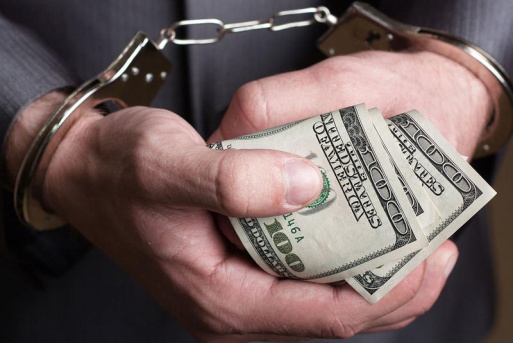 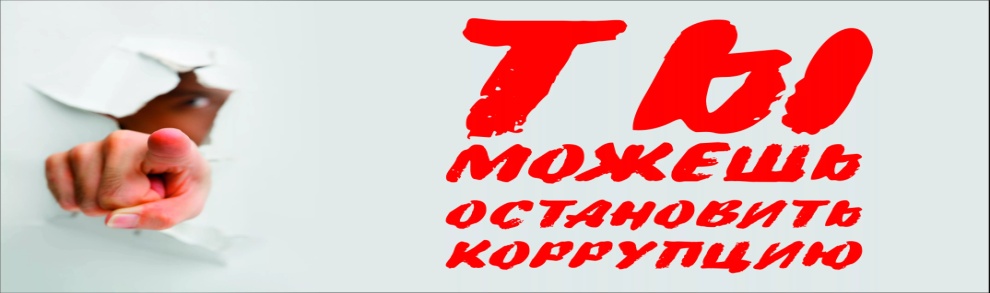 Вы можете сообщить о фактах коррупции, обратившись в Красносулинскую городскую прокуратуру по адресу: Ростовская область, г. Красный Сулин, ул. Гагарина 6 «а»
Уголовный кодекс Российской Федерации предусматривает уголовную ответственность за получение взятки, за дачу взятки, посредничество во взяточничестве
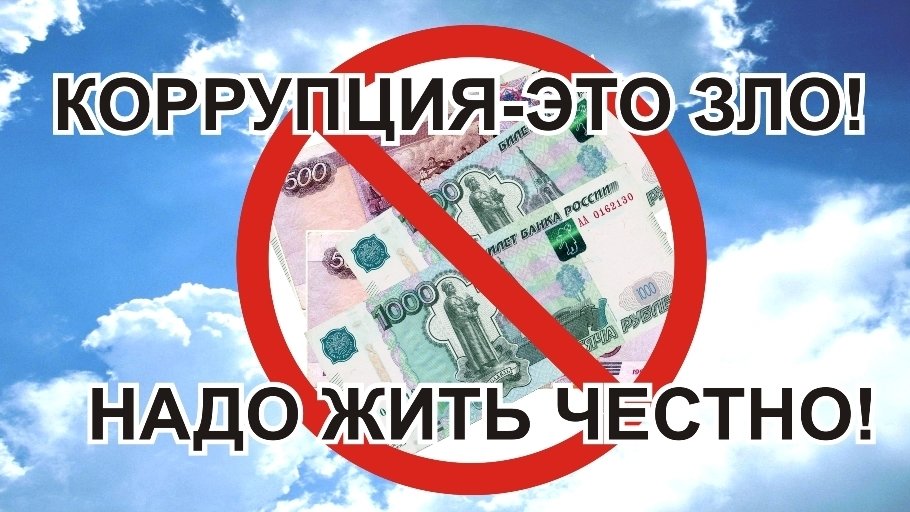 Дача взятки 
(ст. 291 УК РФ)
Наказание: 
Штраф до 4 миллионов рублей или в размере заработной платы или иного дохода осужденного за период до 4 лет или в размере до девяностократной суммы взятки с лишением права занимать определенные должности или заниматься определенной деятельностью на срок до 10 лет или без такового;
Лишение свободы на срок до 15 лет со штрафом в размере до семидесятикратной суммы взятки или без такового и с лишением права занимать определенные должности или заниматься определенной деятельность на срок до 10 лет или без такового.
Получение взятки
(ст. 290 УК РФ)
Наказание:
Штраф до 5 миллионов рублей, или в размере заработной платы или иного дохода осужденного за период до 5 лет, или в размере до стократной суммы взятки с лишением права заниматься определенной деятельностью на срок до 15 лет;
Лишение свободы на срок до 15 лет со штрафом в размере до семидесятикратной суммы взятки или без такового и с лишением права занимать определенные должности или заниматься определенной деятельность на срок до 15 лет или без такового.
Взятка
 может быть в виде денег, ценных бумаг, иного имущества в виде незаконных оказания услуг имущественного характера или предоставления иных имущественных прав
Посредничество во взяточничестве
(ст. 291.1 УК РФ)
Наказание:
Штраф до 3 миллионов рублей или в размере заработной платы или иного дохода осужденного за период до 3 лет или в размере до восьмидесятикратной суммы взятки с лишением права занимать определенные должности или заниматься определенной деятельностью на срок до 7 лет или без такового;
Лишение свободы на срок до 12 лет со штрафом в размере до семидесятикратной суммы взятки или без такового с лишением права занимать определенные  должности или заниматься определенной деятельностью на срок до 7 лет или без такового.
Мелкое взяточничество
(ст. 291.2 УК РФ)
Наказание:
Штраф до 1 миллиона рублей или в размере заработной платы или иного дохода осужденного за период до 1 года;
Исправительные работы до 3 лет;
Ограничение свободы до 4 лет
Лишение свободы до 3 лет.
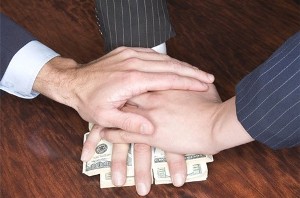